Linear motion and force
Scalars and Vectors
Vector addition and subtraction
Vector components
Acceleration down a slope
Graphing motion



Vertical motion
Newton’s laws
Momentum
Impulse
Energy
SCSA ATAR Syllabus (last updated 14/11/17; https://senior-secondary.scsa.wa.edu.au/syllabus-and-support-materials/science/physics)
Initial definitions
Distance: total length of space
Displacement (s): straight-line length of space between two points with the direction
Speed: rate of change of distance
Velocity (v): rate of change of displacement, including direction
Acceleration (a): rate of change of velocity, including direction
Fun fact
Rate of change of acceleration is called ‘jerk’ (m s-3)
Rate of change of jerk is called ‘jounce’ or ‘snap’ (m s-4)
Rate of change of snap is called ‘crackle’ (m s-5)
Rate of change of crackle is called ‘pop’ (m s-6)
Rate of change of pop is called ‘lock’ (m s-7)
Rate of change of lock is called ‘drop’ (m s-8)

http://iopscience.iop.org/article/10.1088/0143-0807/37/6/065008
Initial equations
Scalars		 vs		 Vectors
Have magnitude (size) only

E.g.
Distance: 3m
Speed: 12ms-1
Time: 9s
Mass: 30 kg
Energy: 110J
Have magnitude (size) and direction

E.g.
Displacement: 3m S
Velocity: 12ms-1 N20°W
Acceleration: 9.8ms-2 down
Force: 50N 015 °
Momentum: 240 kgms-1 forwards
Distance vs Displacement
Distance is how far an object has travelled from its starting point. (Scalar: magnitude)
Displacement is how far an object is from its starting point with the direction. (Vector: magnitude with direction)
Displacement is the straight line distance from start to finish.
E.g. swimmer having done 1,2,3 laps of a 50m pool.


E.g. athlete running around a 400m circuit track.
1 lap: distance=50m  displacement=50m forwards
2 laps: distance=100m  displacement=0m 
3 laps: distance=150m  displacement=50m forwards
1 lap: distance=400m  displacement=0m
Speed vs Velocity
Speed is the rate of change of distance (scalar)
Velocity is the rate of change of displacement (vector)

Consider Damian, an athlete performing a training routine by running back and forth along a straight stretch of running track. He jogs 100 m north in a time of 20 s, then turns and walks 50 m south in a further 25 s before stopping.
a Calculate Damian’s average speed as he is jogging.
b What is his average velocity as he is jogging?
c What is the average speed for this 150 m exercise?
d Determine the average velocity for this activity.
e What is Damian’s average velocity in km h–1?
Instantaneous vs average speed/velocity
Instantaneous speed/velocity refers to how fast an object is moving at a specific moment in time
Average speed/velocity refers to how fast an object completed a journey
Measuring speed/velocity
Multiflash photography: flash exposure of 20Hz
Photogate: light source and sensor trigger an electronic timing device as object breaks beams.
Ultrasonic motion sensor: emit high frequency sound pulses that reflect off moving objects giving instantaneous speed
Ticker Timers
Hammer vibrates with a frequency of 50 Hz
Time between dots = 1/50s = 0.02s
Distance travelled = length of tape between dots
Dots close together = slow movement
Dots far apart = fast movement
Representation of Vectors
Use an arrow
Draw to scale (include scale)
Directions
True bearings: from North clockwise
Compass bearings: N/S ° W/E
Left, right, up, down, forwards, backwards
Addition of Vectors
Vectors are added head to tail and the resultant (R) goes from the tail of the first to the head of the last.
The resultant can be determined by calculation or scaled diagram.
E.g.
V2
V1
V1
R
V2
Vector addition in one dimension
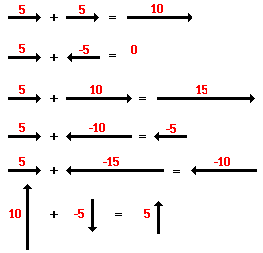 Treat one direction as positive, the other as negative
One dimension example
A train travels 250 km North, then stops and returns 100 km South, then travels 25km North.
What is the train’s displacement from its starting point?


What distance did the train cover?
250-100+25= 175km North
250+100+25= 375km
Vector addition in two dimensions
Draw a rough vector diagram
Use Pythagoras to find the magnitude (requires a right angle)
Use tangent function to find the direction.
E.g.  If a person travels 4 km E, then 3 km N, what is their resultant displacement?
R
3km
tan θ = 3/4
θ = 36.9 °

True bearing = 90 – 36.9 = 053.1 °
R2=32+42
R=5 km
4km
θ
By calculation : sin and cos rule
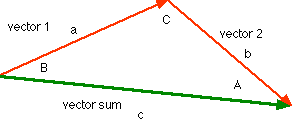 COS RULE            
c2 = a2 + b2 – 2ab cos C     
SIN RULE 
a/ sin A    =   b/ sin B  =  c/ sin C
17
Vector addition example
Sally and Ken kick a stationary ball simultaneously with forces of 100 N South and 150 N South-East respectively. What is the resultant force on the ball?
Vector Subtraction
-B
B
Vector Subtraction Example
v= 3.2 m s-1
45◦
θ
u= 4 m s-1
45◦
45◦
v= 3.2 m s-1
-u= 4 m s-1
Resolution of vectors
Any vector in two-dimensional space can be thought of as having an influence in two perpendicular directions. 
Each part of a two-dimensional vector is known as a component. 
A vector can be resolved into its component parts.
Components are typically at right angles to one another. 
A vector is equal to the sum of its component.
Vector components
The vector ‘A’ can be thought of as being made of components ‘B’ and ‘C’
Components can be determined using trigonometry
E.g. C = A sin θ  
E.g. B = A cos θ
A
C
θ
B
Example
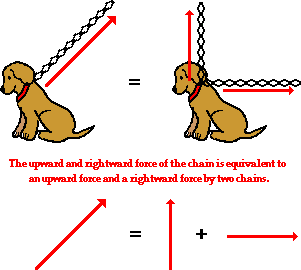 Acceleration down a slope
An object in freefall on Earth is said to fall at 9.8 ms-2
An object on a slope will fall at a smaller rate
The acceleration down a slope due to gravity is the component of gravity acting parallel to the slope (ignore friction)
gparallel
g
gperpendicular
θ
θ
Displacement-time graphs
Plots position of an object relative to a reference point (0 on the y-axis) 
Gradient = velocity
Straight line = constant velocity
Displacement-time graph example
Describe the motion of the object
Determine the velocity at 5 s
Determine the total distance travelled
0-10s: moves forwards with constant velocity, 10-15s: moves backwards with constant velocity to the reference point, 15-20s: moves backwards with constant velocity, 20-25s: remains stationary
0.4 ms-1 forwards
13m
Gradient
Velocity-time graphs
Plots velocity of an object over time
Gradient = acceleration
Horizontal line = constant velocity
Area under the curve = displacement
Velocity-time graph example
Describe the motion of the object
Determine the acceleration at 12 s
Determine the final displacement
0-10s: moves forwards with constant positive acceleration, 10-15s: moves backwards with constant negative acceleration coming to a stop, 15-20s: moves backwards with constant negative acceleration (getting faster), 20-25s: moves backwards at constant velocity
-1.2 ms-2
22.5m forwards
Vertical motion
Assume that gravitational acceleration near the surface of the Earth is constant and that it is 9.8 ms-2
Recognise that the vertical component of an objects velocity becomes 0 at the peak of its flight
Ignore air resistance
Time up = time down (if distance up = distance down)
Apply equations of motion as normal
Up is positive, down is negative
Vertical motion example
Vertical motion example 2
Forces
Are pushes or pulls
Measured in Newtons (N) or kg m s-2
Vectors, so include both magnitude and direction
Described by Newton’s Laws


http://australia.twig-world.com/films/forces-of-nature-1498/
http://australia.twig-world.com/films/newtons-laws-of-motion-1490/
1st Law – Law of inertia
An object in motion will remain in motion unless acted on by an unbalanced force
An object at rest will remain at rest unless acted on by an unbalanced force
Examples
A puck moving over a frictionless layer of ice.
A puck moving over a rough surface.
Throw a ball in space.
Fall into aisle when bus turns.
Eggs on the back seat
Inertia
The property of mass to resist changes to its state of motion
Proportional to mass
Balanced forces
The forces acting on an object are considered balanced if the vector sum of the forces is 0
If the forces acting on an object are not balanced the object will accelerate
Free body diagrams
Show relative size and direction of all forces acting on an object 
Labelled to show the types of forces
Size of arrow indicates magnitude of force

If on Earth always include weight force
If moving on Earth always include friction force (friction, drag, air resistance)
If resting on a surface include normal force
Example
A cyclist pedals so she travels with a constant velocity of 8.0 m/s west.  If the frictional forces applied to her are 60N, what force must be supplied by the rear wheel of the bicycle?
60N forward
2nd Law
Examples:
Determine the size of the force required to accelerate a 80 kg athlete from rest to 12 ms-1 in 5.0 s.
192N
A 150g hockey ball is simultaneously struck by 2 hockey sticks. If the sticks supply a force of 15 N north and 20 N east respectively, determine the acceleration of the ball and direction it will travel.
167ms-2 N 530 E  053.10
A freestyle swimmer whose mass is 75kg applies a force of 350N. The water opposes her efforts with a 200N force. What is her initial acceleration?
2.0ms-2 in direction of applied force.
Force and acceleration
Force must be in direction of acceleration.
E.g. pulling a cart with a string at 100 to horizontal.
Cart on a slope.
Eg: A 780 kg car is travelling up a slope at a constant 60 km/h. The angle of the slope is 100 and the driving force is 3 000N Determine : a) the friction forces on carb) the normal
Example solution
Eg: A 780 kg car is travelling up a slope at a constant 60 km/h. The angle of the slope is 100 and the driving force is 3 000N Determine : a) the friction forces on carb) the normal
FNormal=Wperpendicular
Fd=3000 N
Wparallel+Ff=3000 N
W=mg=7644 N
Mass and Weight
Mass
Weight
Measured in kg
Measure of quantity of matter
Measure of inertia
Constant for a given object regardless of location
Measured in N
Measure of force acting on an object due to the gravitational field it is in
Varies according to local gravitational acceleration
Product of mass and gravitational acceleration
W =mg
3rd Law
For every action force there is an equal and opposite reaction force

E.g. If object A exerts a force of 10N right on object B, then object B also exerts a force of 10N left on object A 

The two forces:
Are equal in magnitude
Opposite in direction
Act on different objects
Are the same type
Act for the same duration
Examples
A trailer accelerated by a car.
Skydiver 
Basketball player
Explain how you walk
Car being driven
Jet aircraft
http://australia.twig-world.com/films/how-do-animals-fly-1494/
http://australia.twig-world.com/films/how-do-planes-fly-1495/
Normal/reaction force and apparent weight
An object resting on a surface experiences a normal force opposing its weight force
The normal force is always perpendicular to the surface, even if the surface is inclined
Responsible for the sensation of weight, in freefall you feel ‘weightless’ because you are not experiencing a normal force
A scale can be though of as measuring the normal force
Elevator problems
Can ask for the normal force experienced by a person in an elevator:
While stationary
While moving up/down at constant velocity
While accelerating upwards
While accelerating downwards
For each scenario, from personal experience, do you feel heavier, lighter or normal?

This should inform your answers to calculations
Normal
Normal
Heavier
Lighter
Elevator example 1
Fnormal=?
Accelerating up at 5 ms-2
W=-588N
Elevator example 2
Fnormal=?
Accelerating down at 6 ms-2
W=-588N
Elevator example 3
Fnormal=?
Accelerating down at 16 ms-2
W=-588N
Elevator shortcut
Tension
Force in ropes/wires
Though of as acting in both directions along the rope/wire
Momentum (p)
Conservation of momentum
u2
v2
m2
m2
m1
m1
u1
v1
after
before
Conservation of momentum
Example
A skater (80kg) skating in a straight line with a velocity of 6.0m s-1 while another mass 70kg also with a speed of	6.0ms-1 approaches her in an opposite direction.
a) What will happen to lighter skater if 2 collide and the heavier one is brought to a stop. 
b) What would happen if skaters stuck together after collision.
a) 0.86 ms-1 in opposite direction b) 0.4ms-1 initial direction of heavier one.
Impulse (∆p)
Example
A footballer (80kg) running at 8.2 m s-1 collides with a goal post and comes to rest while trying to take a mark. He is brought to a standstill in 0.1s
a) Determine the footballers change in momentum
b) Determine the average force he experienced during the collision.
a) -656kgms-1 b) 6560 N away from pole
Example 2
A tennis ball (58g) travelling at 55ms-1 is struck by a tennis racquet. 
a) Find the change in momentum as ball is momentarily brought to a halt.
b) Find magnitude of impulse.
c) Find average force applied to stop ball in 0.15s
a) 3.19 kg m s-1 in opposite direction b) 3.19 N s c) 21.3 N opposite direction to ball’s travel.
Example 3
A tennis ball (58g) travelling at 55ms-1 is struck by a tennis racquet, sending it back the opposite direction at 35 ms-1. 
a) Find the change in momentum.
b) Find magnitude of impulse.
c) Find average force applied to hit ball for 0.15s
a) 5.22 kg m s-1 in opposite direction b) 5.22 N s c) 34.8 N opposite direction to ball’s travel.
Crumple zones
Longer time force is applied, the less the force required.
Change in momentum will be the same.
Ft = m(v-u)
		        
Eg: cars crumple zone, egg packaging, bend knees on landing, high jump cushion, airbags, sport shoe design
Example
A person weighs 60kg and lands on a concrete surface after jumping from a height of 6.0m. The impact time when landing with locked knees is 0.002s and with bent knees is 0.050s. Will the person’s tibia bone fracture? 
Assume cross sectional area of tibia is 3.0 cm2
Bone strength is 170N mm-2
Force required = 5.1 x 104 N
3.26 x 105 N   1.36 x 104 N
Energy
Energy: the capacity to do work, measured in Joules (J)
Work: work is done when energy is transformed or transferred, measured in Joules (J)

Circular definitions
Types of energy
Associated with motion
Kinetic
Electrical
Mechanical
Thermal
Electromagnetic (light)

Stored
Gravitational potential
Electrostatic potential
Nuclear potential
Elastic potential
Magnetic potential
http://australia.twig-world.com/films/forms-of-energy-1516/
Conservation of energy
Energy can never be created of destroyed, only transformed or transferred




http://australia.twig-world.com/films/energy-transformation-1517/
http://australia.twig-world.com/films/energy-transformation-1517/
Gravitational Potential Energy
Kinetic energy
Elastic vs inelastic collision
When two objects collide the collision may be elastic or inelastic
In an elastic collision the total kinetic energy held by the two objects doesn’t change
In an inelastic collision some of the kinetic energy is lost to other forms such as heat and sound
Example:
A 1.5 x 103  kg car is moving to the right at 20 m s-1 while a 5.0 x 103 kg truck is moving to the left at 10 m s‑1 . The car and truck collide and move off as one mass stuck together.
What is the velocity of the wreckage immediately after the collision.
How much kinetic energy is lost as heat or sound when the car and truck collide?
3.1 ms-1 left   5.2 x 10 5 J
Total mechanical energy
Sum of kinetic energy and gravitational potential energy
Energy held by mass due to its position in and motion through a system
Example 1
Calculate the kinetic energy and hence the velocity required for a pole vaulter to pass over a 5.0m high bar. Assume the vaulter reaches a maximum height equivalent to the level of the bar with a horizontal velocity of 1.2 m/s. Use g = 9.8 ms-2. Mass of man is 75kg. 
9.97m/s
Example 2
A climber abseiling down a cliff uses friction between gloved hands and the climbing rope to slow down. If a climber with mass of 75 kg abseils down a cliff of 45.0 m reaches a velocity of 5.20 m/s by the time he reaches the ground, determine the average frictional force applied by his hands on the rope. 
F = 712.5 N
Work
Degradation of energy
When energy is converted into an unuseful form of energy.
Energy transformations are rarely perfect, often transform some energy into ‘waste’ energy
E.g. to heat due to friction and air resistance.
Minimise frictional force by:
Lubrication
Bearings, rollers
Streamlining
Efficiency
Power
Other equations for power